Risk MAP (Hampshire Co. Preliminary Flood Maps)
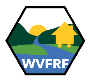 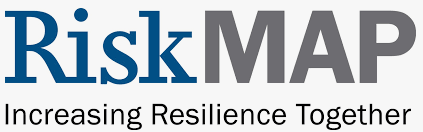 Preliminary Floodplain Building Counts
County Net Change in structures:  - 368
County Net Change in floodway structures:  - 74
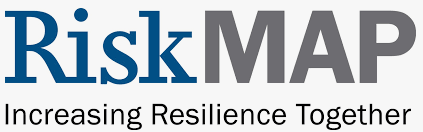 Building Counts & Values by Rivers (2021)
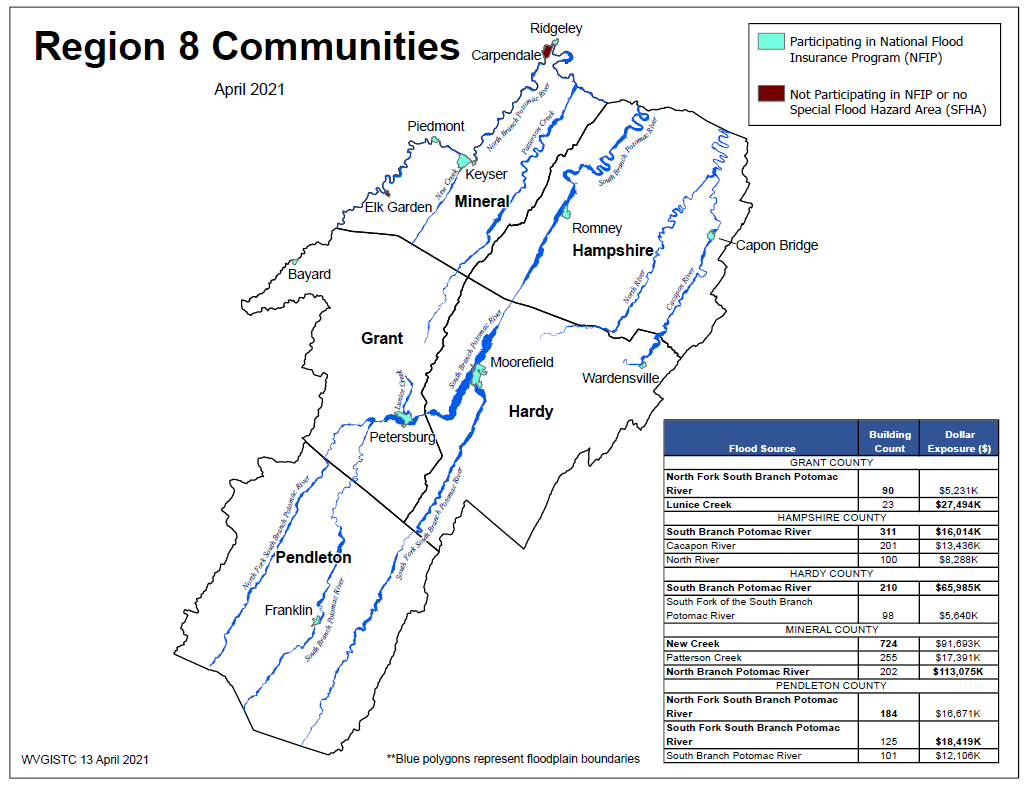 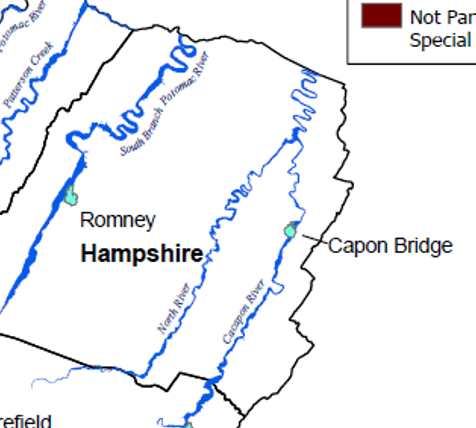 Top Rivers with highest building counts are South Branch of Potomac River (311), Cacapon River (201), and North River (100).
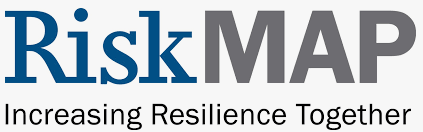 SFHA Map Change Letters
Incorporate 1% Floodplain Building Risk Assessment Inventory into Mitigation and NFIP/CRS Management Activities
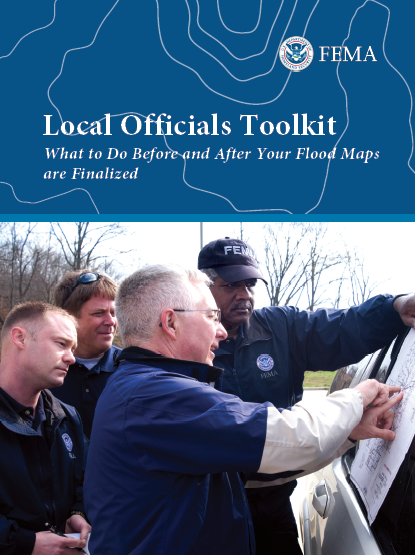 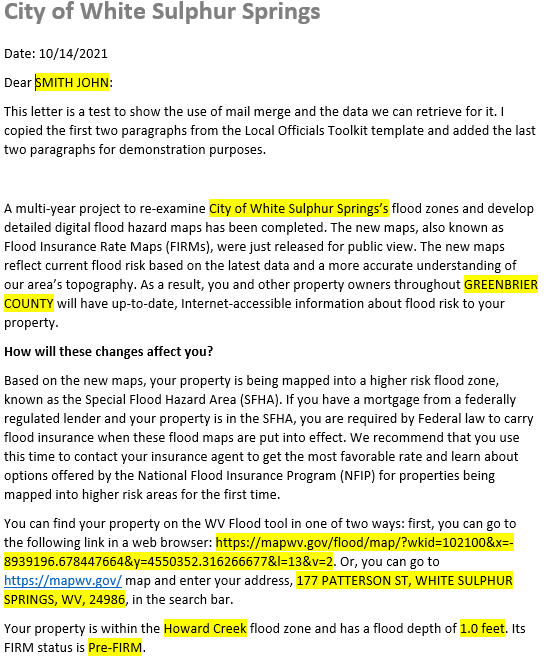 White Sulphur Springs has 68 buildings being mapped into the SFHA
Counties which recently sent outreach letters to homeowners:
Hardy CountyRisk MAP
Kanawha County - Elk River PMR
Greenbrier County Risk MAP
FEMA Region 3 Toolkit for New Flood Studies
Mail Merge Template for SFHA Mapped-in Structures
Building SFHA Change (LiDAR LOMAs)
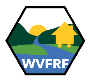 Hampshire County
Jefferson County
Pocahontas County
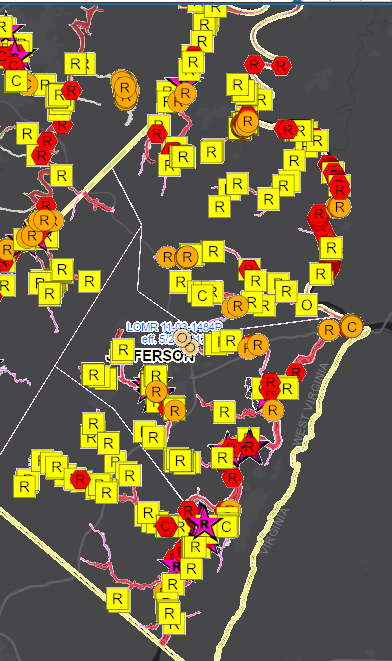 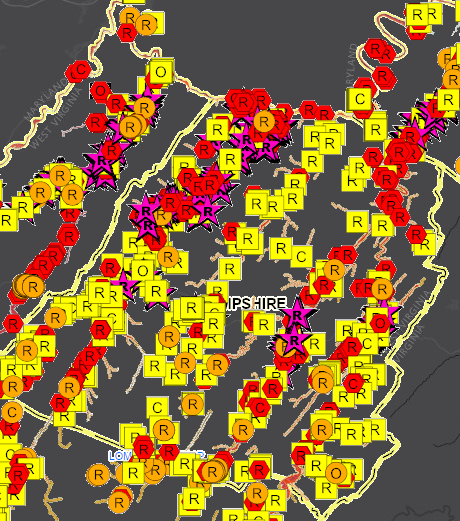 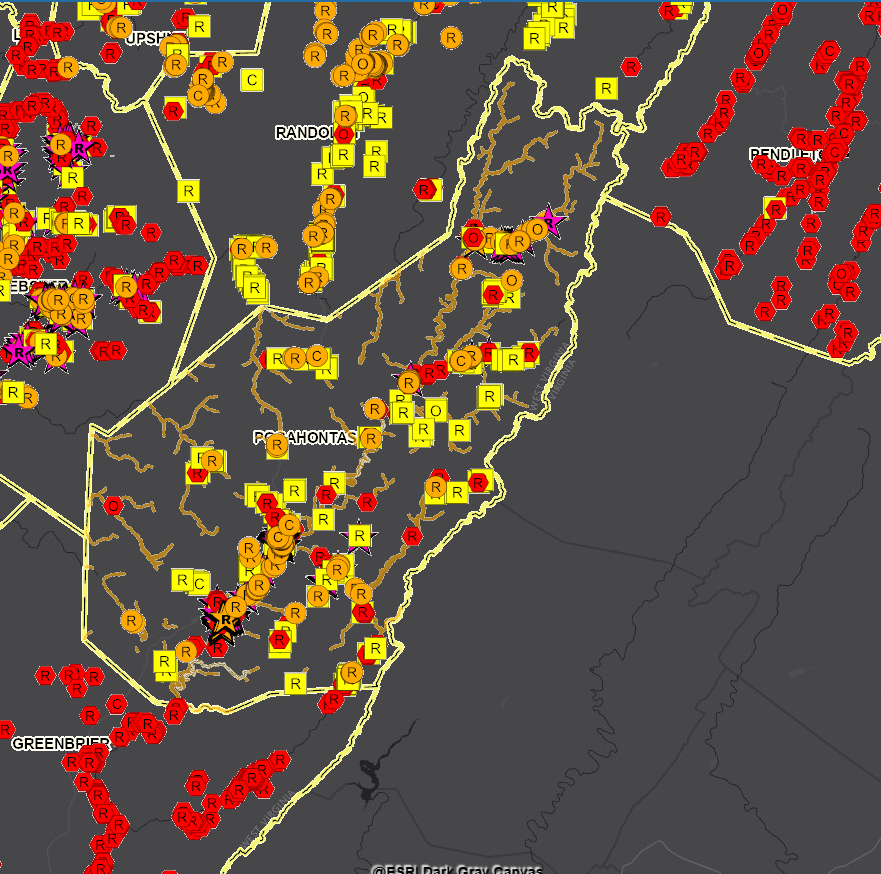 399
Mapped Out
200
Mapped Out
All building symbols in the floodplain fringe will become “red color” once flood maps are effective
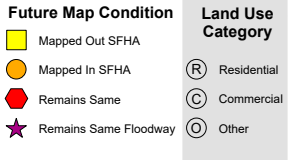 276
Mapped Out
Floodway
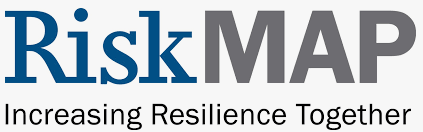 All Essential Facilities Mapped Out
All essential facilities in Hampshire County mapped out:
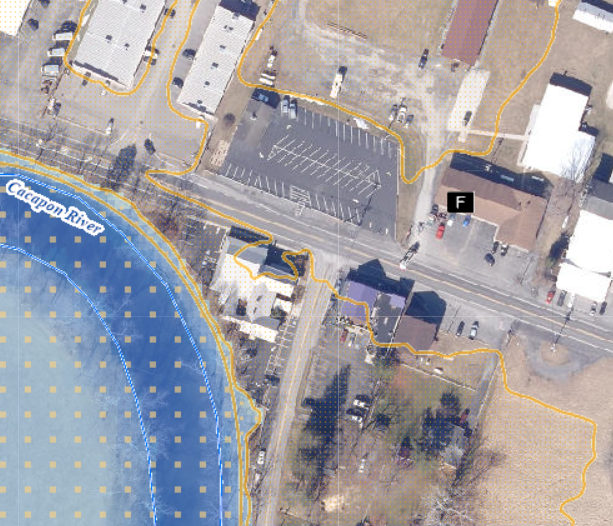 Capon Bridge Volunteer Fire Department mapped out
North River Valley Volunteer Fire Company in Hampshire County* mapped out
Springfield Valley Fire Co. in Hampshire County* mapped out
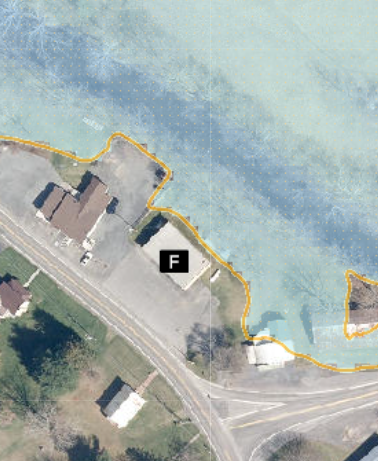 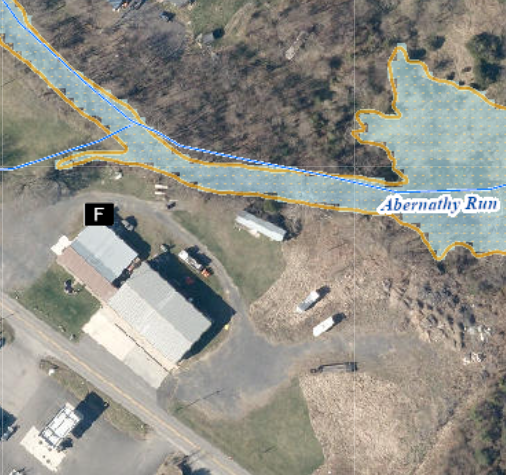 Building ID: 14-03-0002-0012-0000_2766
Building ID: 14-10-0018-0094-0002_221
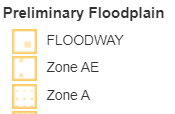 Building ID: 14-09-0001-0034-0000_15137
Newer Vertical Data (NAVD 88)
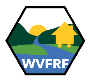 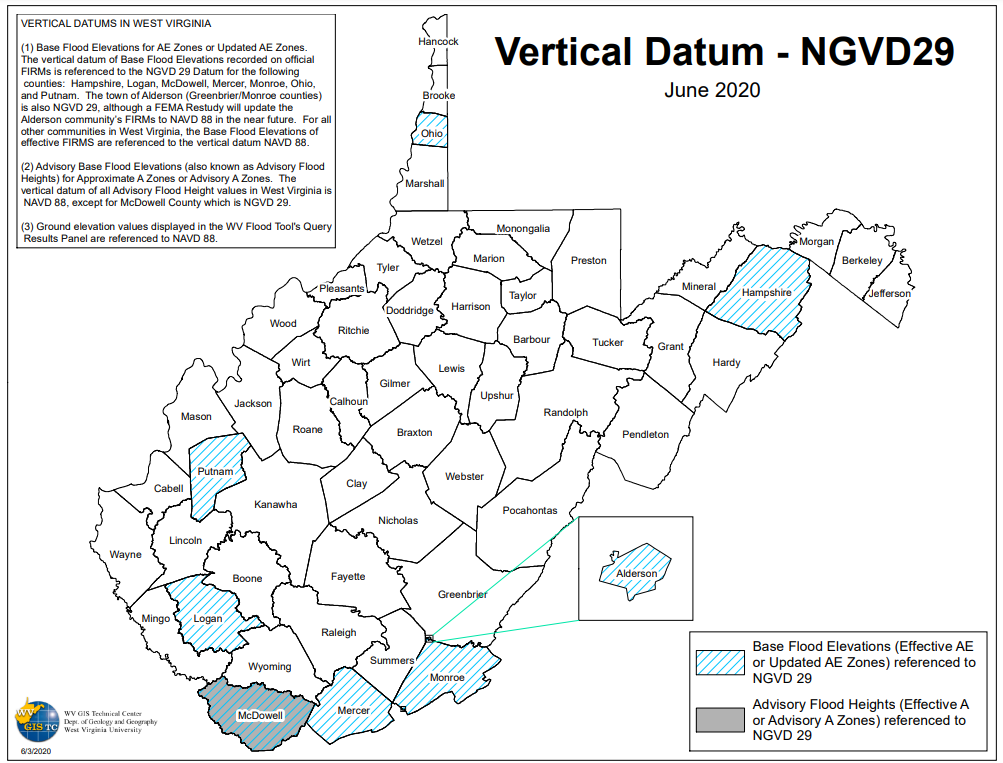 Old NGVD 29 Vertical Datum modernized to NAVD 88
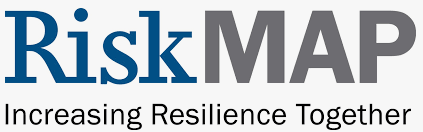 Risk Indicator: Large Floodplain Area & Length
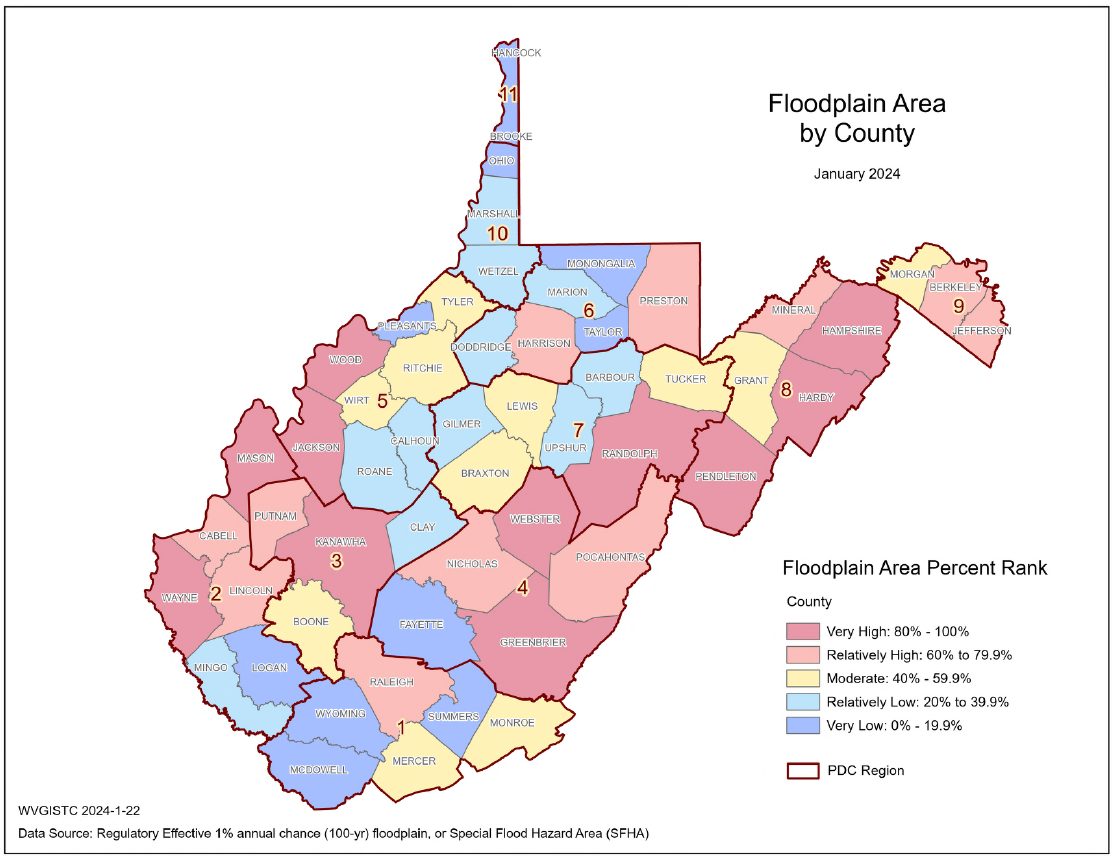 1
First Rank in State
For unincorporated areas and at the county level, it may be more challenging for communities larger in geographic size to enforce their floodplain management ordinance.  Often larger jurisdictions have more acres and miles of floodplain extent than compared to smaller communities. 

Consequently, larger jurisdictions must be vigilant in monitoring and permitting new development for an expansive geographic area that includes a large amount floodplain area/miles.
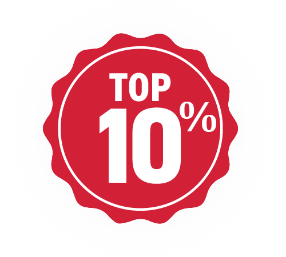 1
Risk Indicator: High Number of Community Assets
Community Assets (CAs)

Hampshire Communities
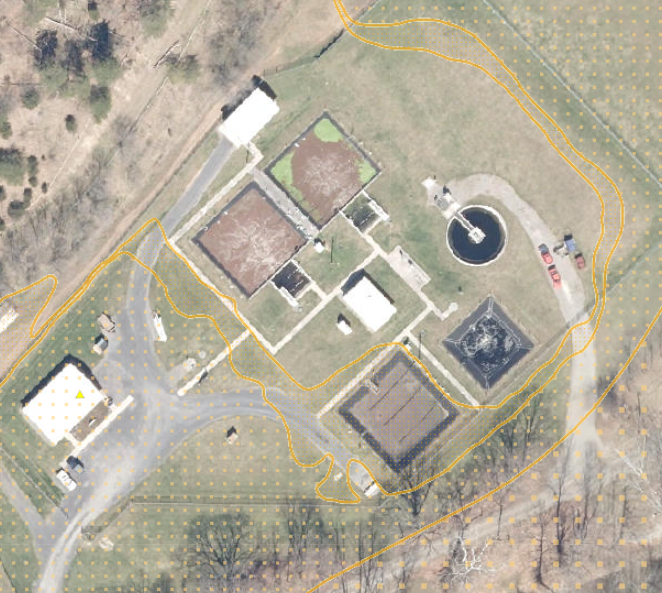 Hampshire County*
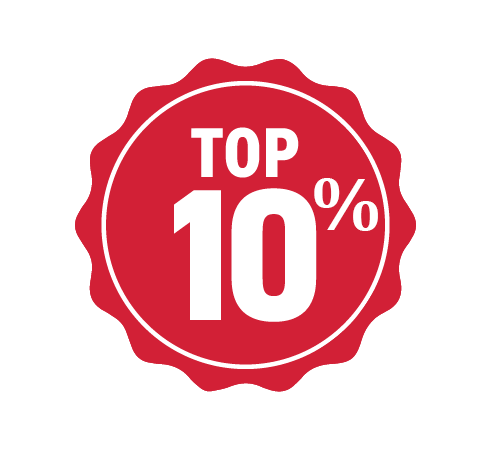 * Unincorporated area
Central Hampshire Public Service District Wastewater Treatment Plant
Highest Non-Hist. CA Value ($3.0M)
(Building ID: 14-05-0018-0092-0000_251)
Among the community assets in Hampshire Communities, four of them are more vulnerable (in Floodway or Depths >= 4 ft)
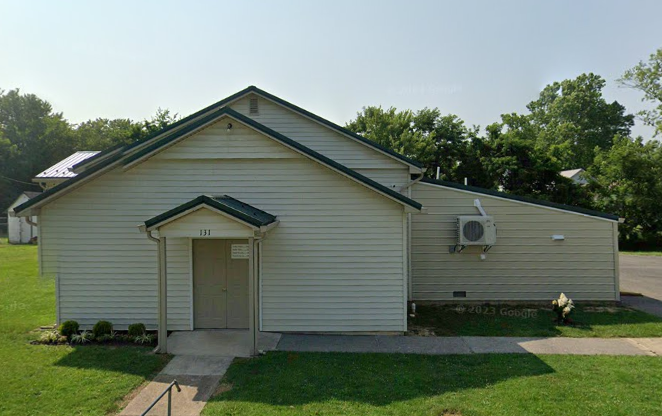 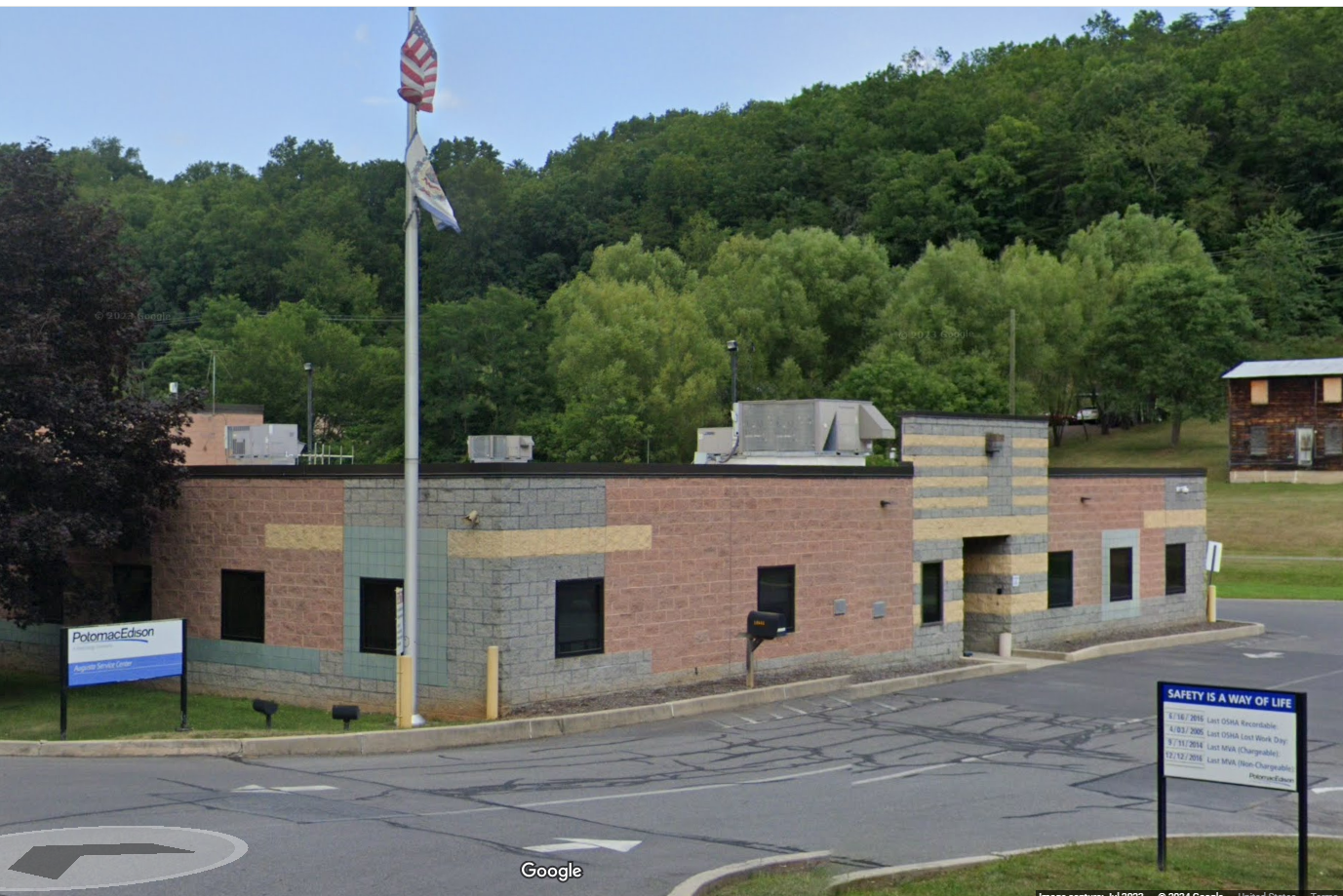 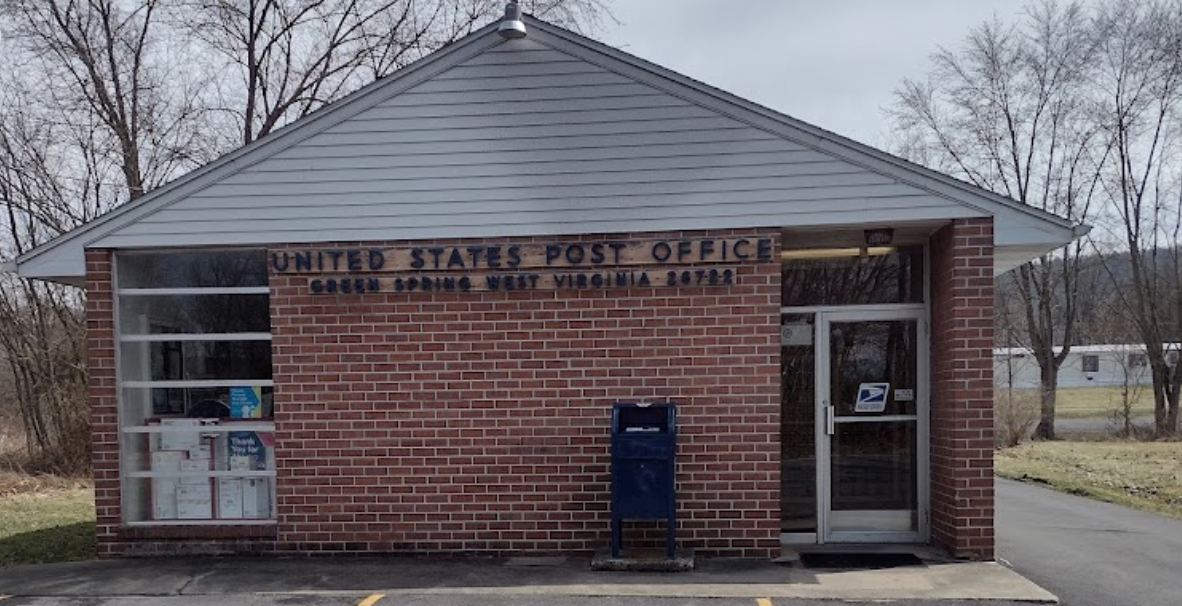 Green Spring Assembly of God
Highest Hist. CA Depth (9.1 ft) & Value ($76K) 
(Building ID: 14-10-022B-0062-0000-131)
Potomac Edison Augusta Service CenterHighest 2nd Highest Non-Hist. CA Value ($1.4M)
(Building ID: 14-05-0017-0024-0000_18444)
United States Post Office
Highest Hist. CA Depth (9.1 ft) & Value ($32K) 
(Building ID: 14-10-022B-0037-0000-167)
Risk Indicator: High Flood Depths
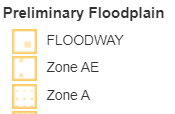 * Unincorporated area
Hampshire County*
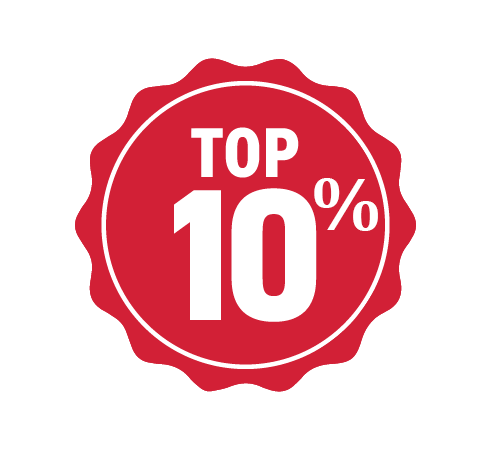 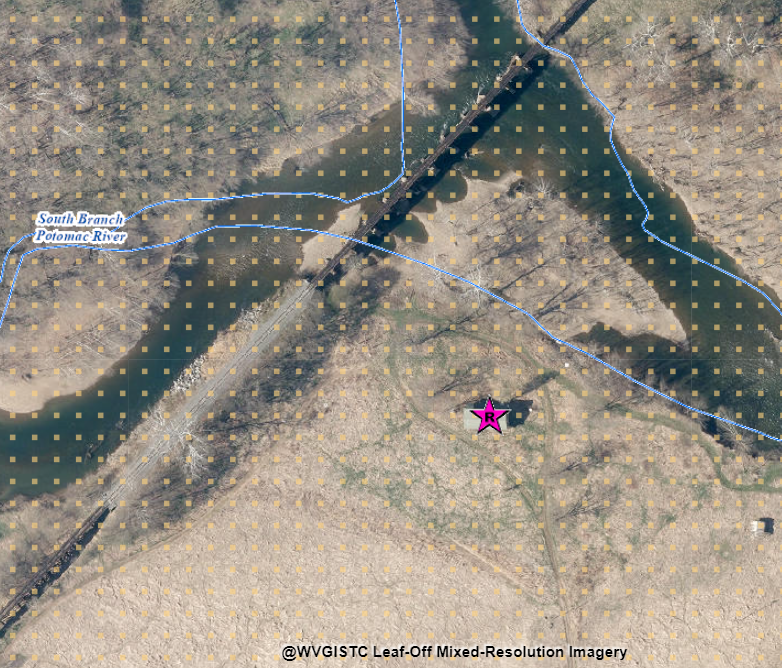 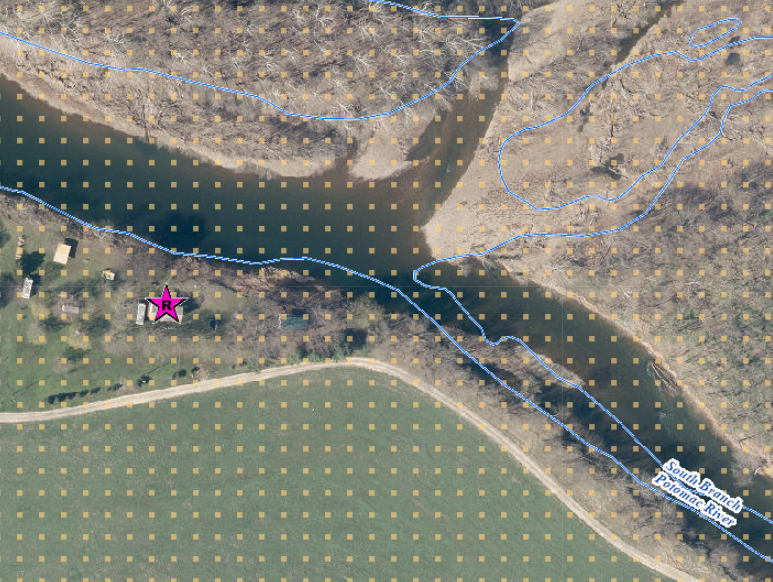 Maximum flood depth in Hampshire County (24.5 ft)
(Building ID: 14-10-0015-0068-0000_1216)
2nd Maximum flood depth in Hampshire County (22.5 ft)
(Building ID: 14-10-0016-0047-0000_160)
Question:  Are these primary structures or carports on the South Branch?
Risk Indicator: Higher Number of Recreational Vehicles
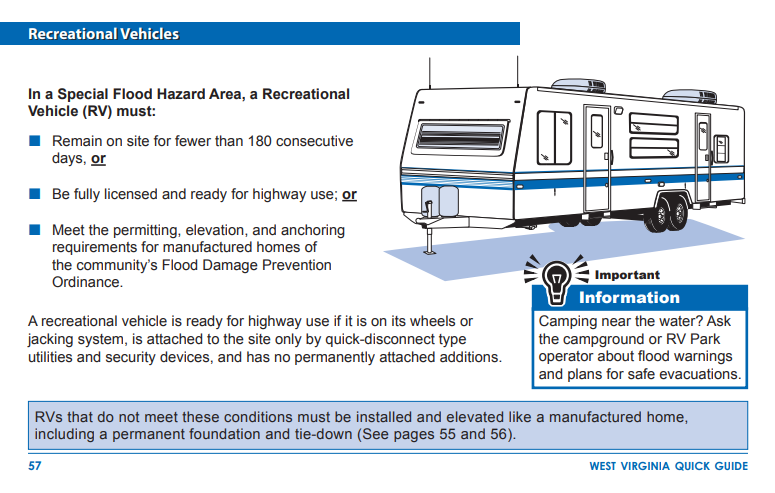 << WV Quick Guide resource >>
https://emd.wv.gov/MitigationRecovery/Documents/Floodplain%20Management%20in%20WV%20Quick%20Guide.pdf
Risk Indicator: High Building Damage Losses
Among Top 10%
Among Top 20%
Rankings done separately for counties, unincorporated areas, and 229 incorporated places
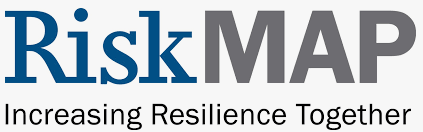 Risk Indicator: High Damage Loss Estimates
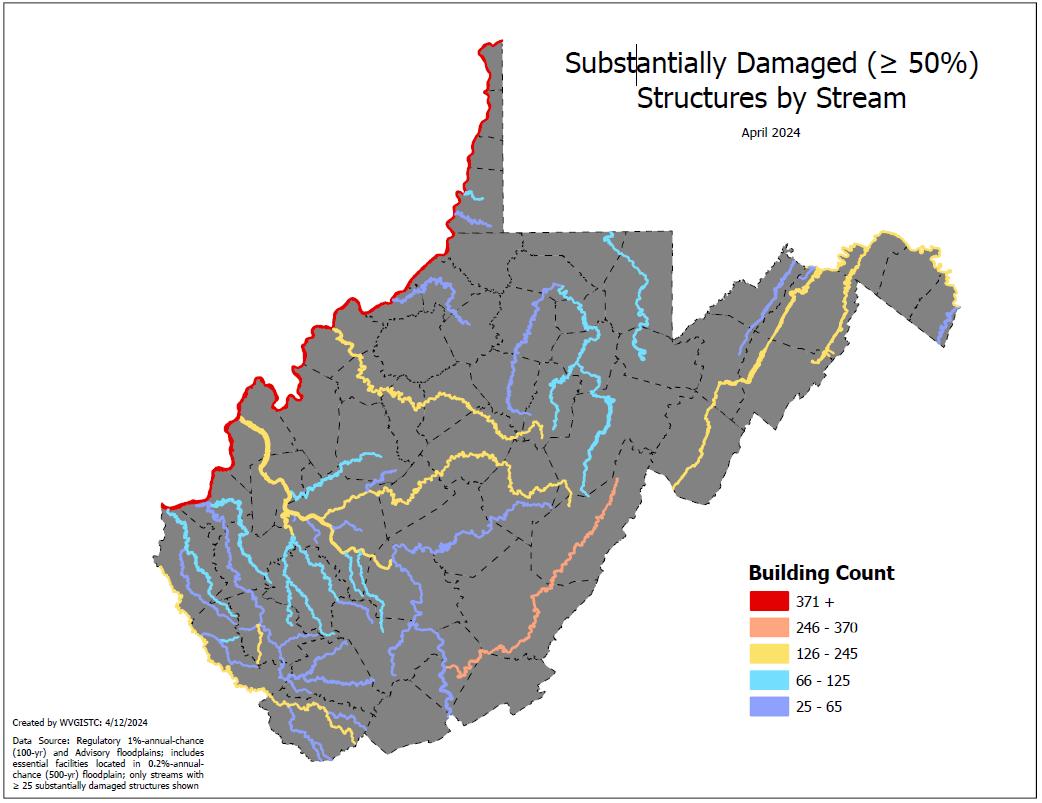 Potomac River
Cacapon River
South Branch Potomac River
Flood Risk Indicator: Substantial Damage
Statewide Stream Scale
Repetitive Loss Structures (Mapped)
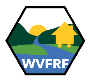 Hampshire County
Jefferson County
Marlinton (Pocahontas County)
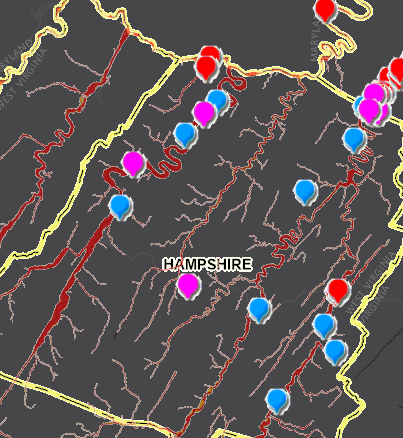 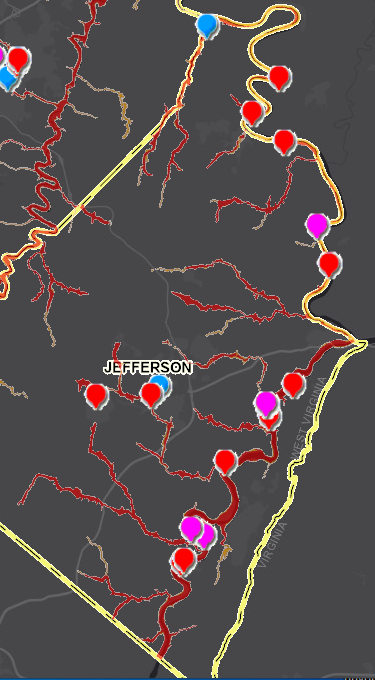 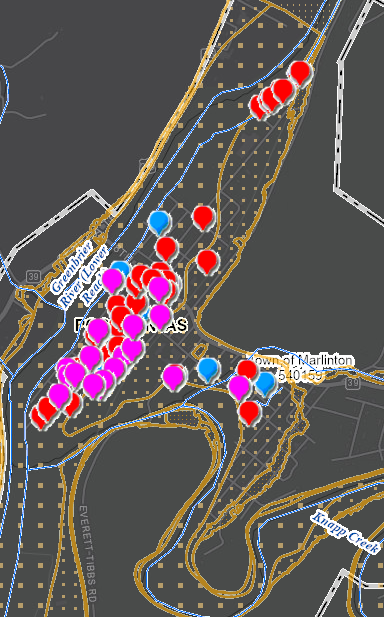 Repetitive Loss(Street Address Matched)
Repetitive Loss(Site Address Matched)
Severe Repetitive Loss(Site Address Matched)
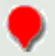 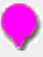 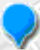 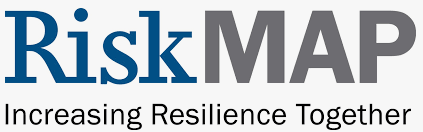 Site Hazard Study (South Branch, Springfield)
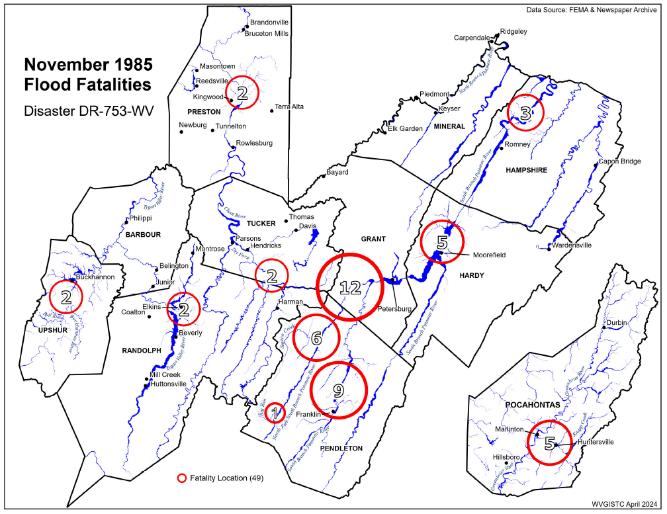 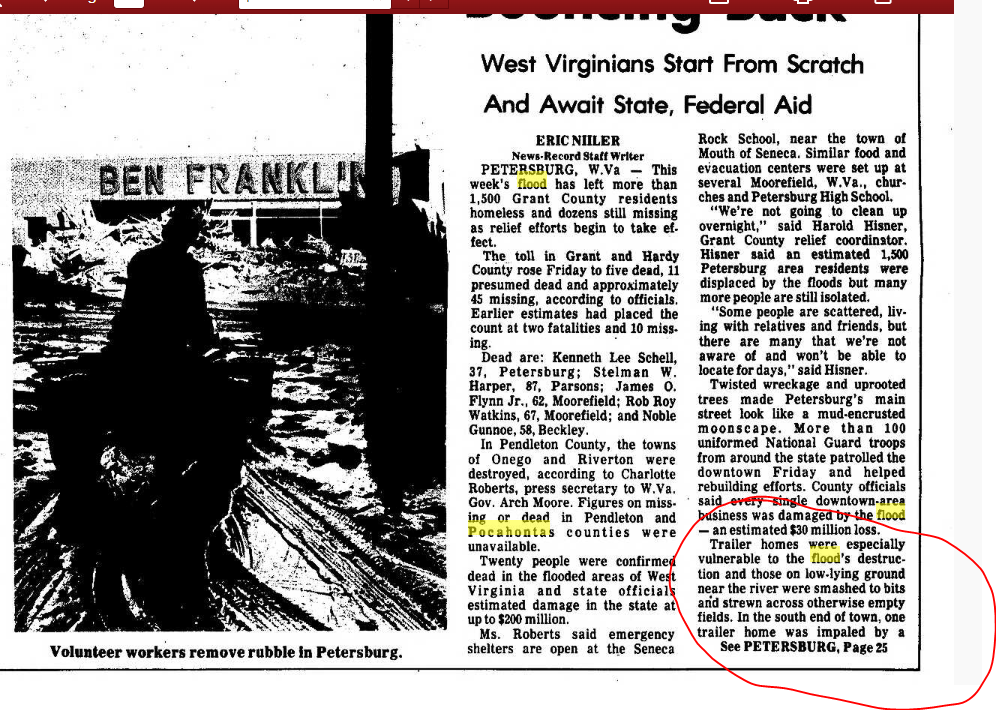 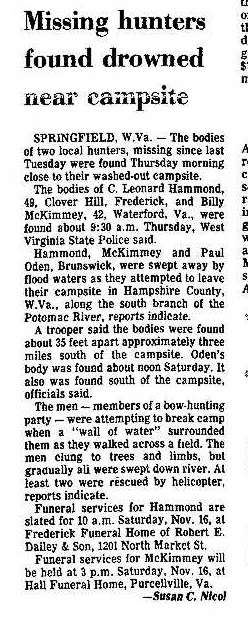 3 Hunters Drowned on South Branch
November 1985 Flood (47 fatalities – 3 in Hampshire)
Site Hazard Study (Springfield, WV)
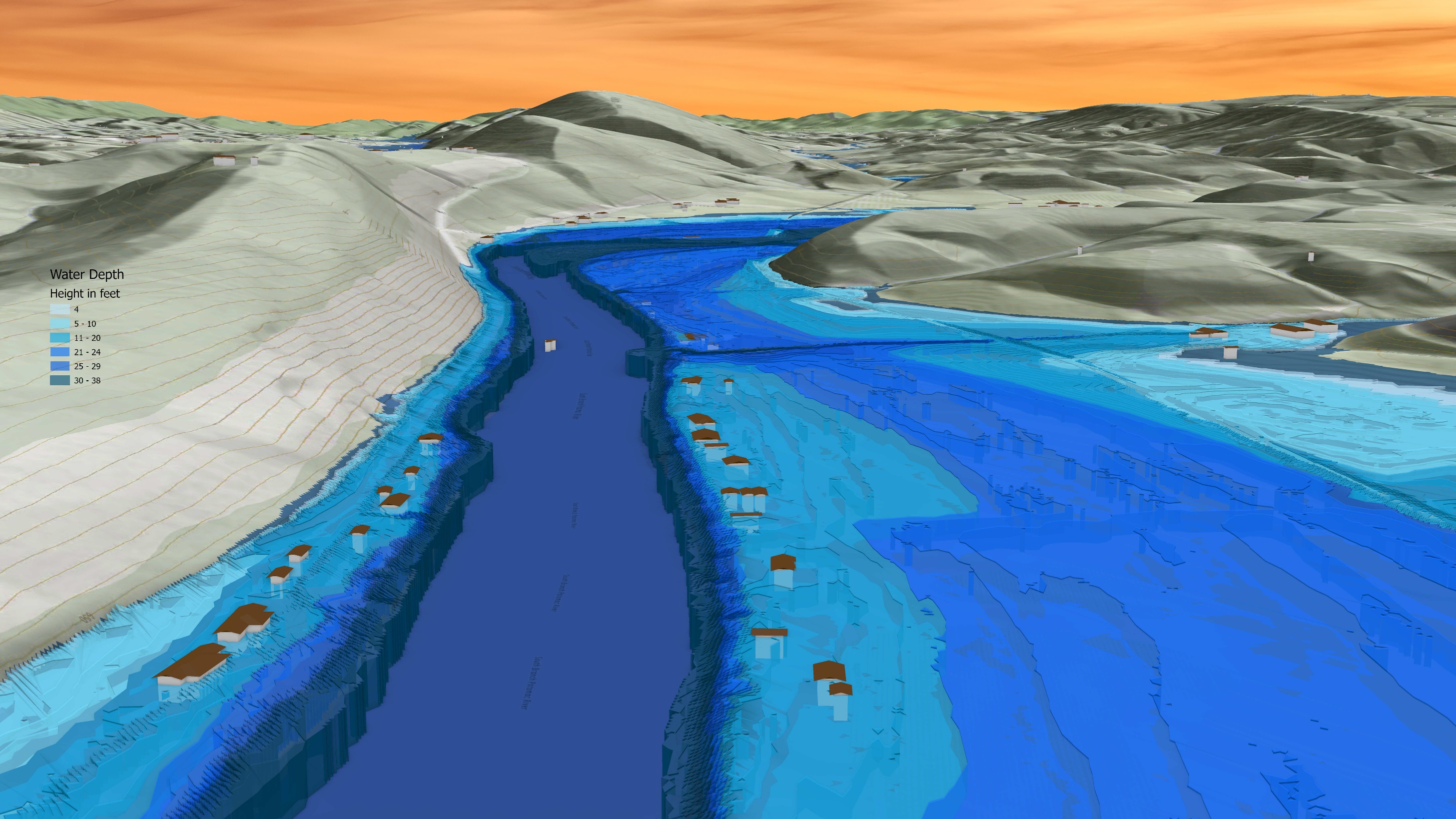 Cumberland Road
South Branch Potomac River
Cumberland Road
6081 CUMBERLAND RD
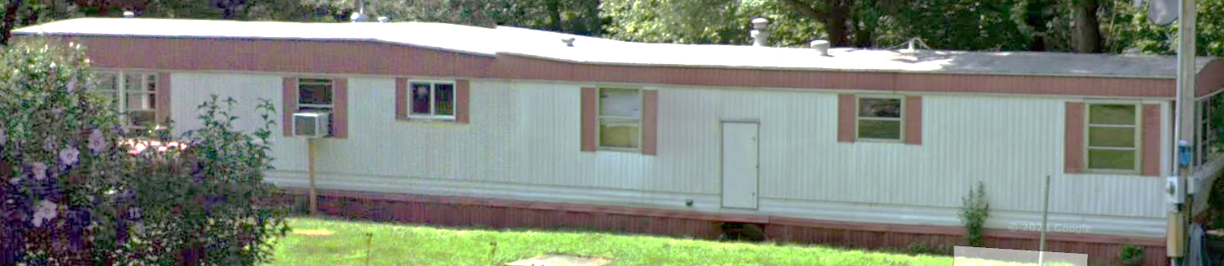 FEMA   1% Annual Chance (100-year)
26% probability of flooding at least once over 30 years
Community Scale Flood Visualization
Site Study:  High Flood Depths
12.2’ Preliminary 1% (New BFE)
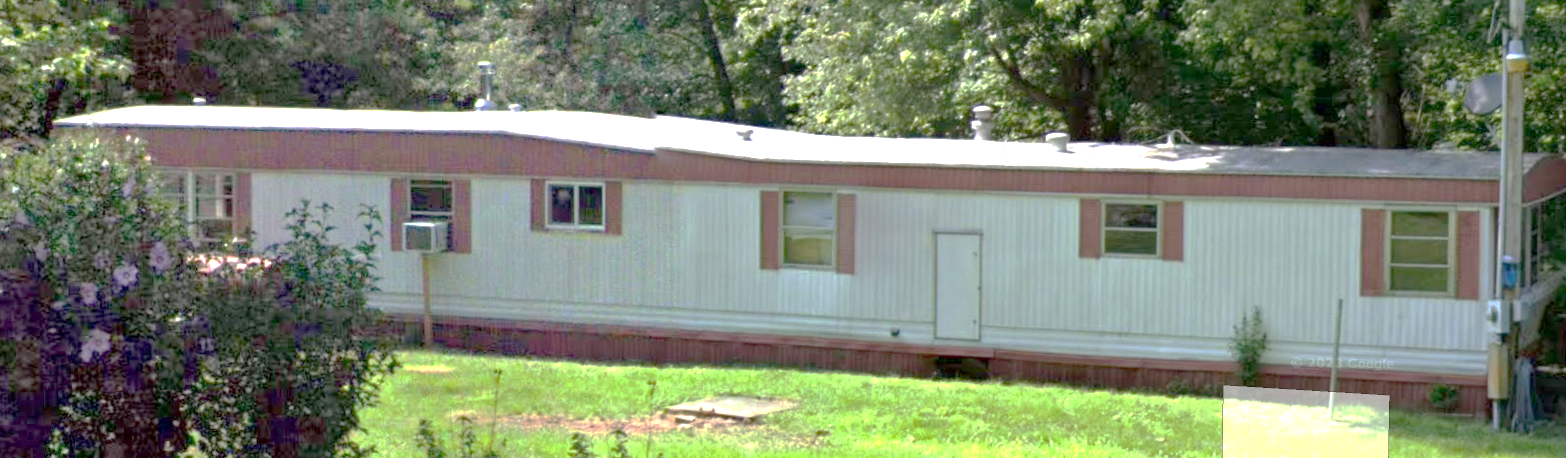 6081 CUMBERLAND RD, Springfield, WV, 26757
10.1’ Effective 1% (Current BFE)
Building:  14-10-0016-0024-0000_6081
Mitigation measures of elevation and wet floodproofing are not economically effective for very deep flood depths greater than 12 ft.
Building Scale (Flood Profile) Visualization
Site Study: High Flood Depth Impact
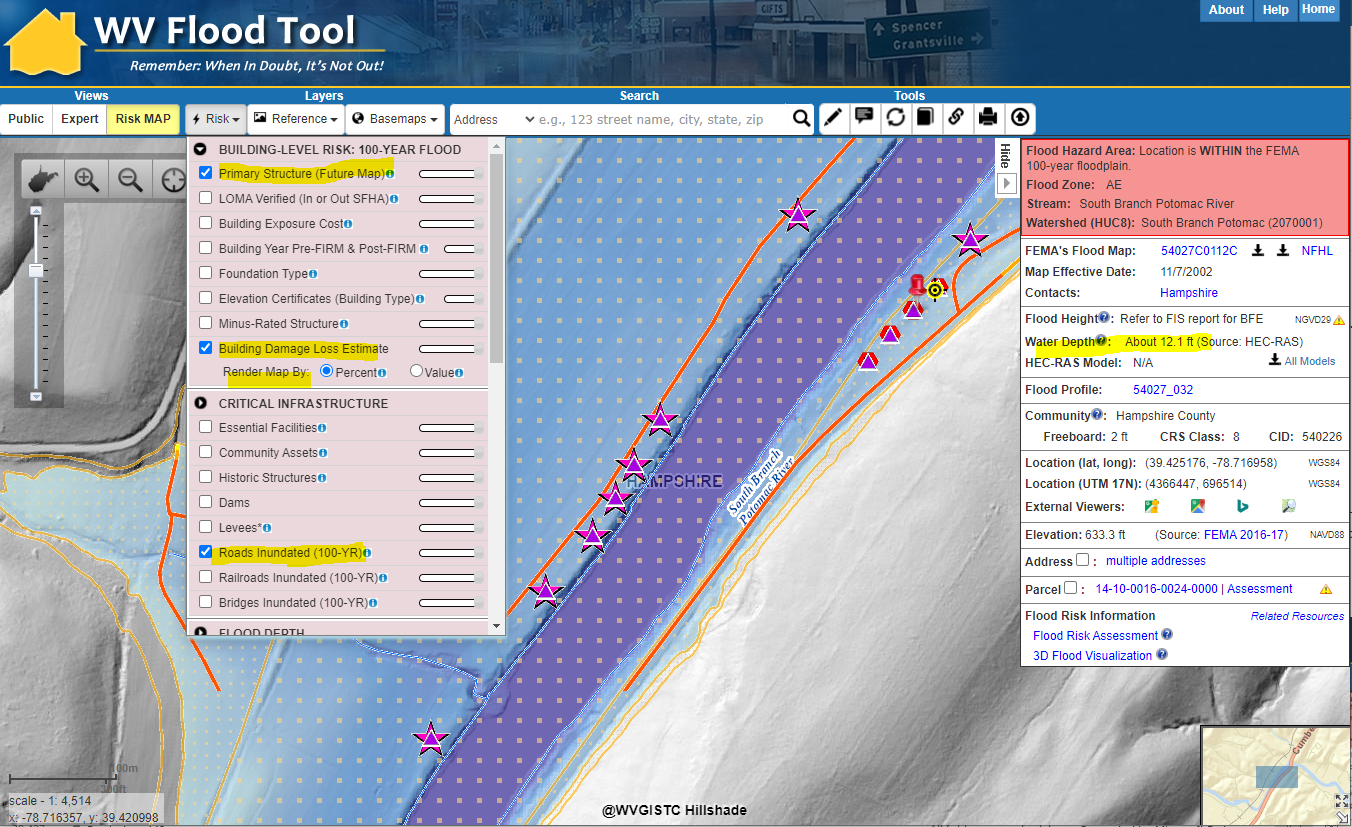 Primary Structures
(n = 757; verify status)
Substantial Damage estimate of 6081 Cumberland Rd. > 50%.  Verify lowest floor elevation
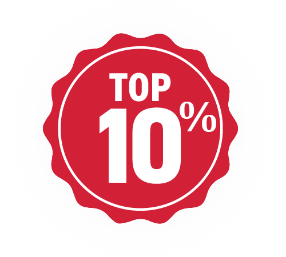 Building Damage (Top 10%)
High Flood Depths correlate with major structural damage.
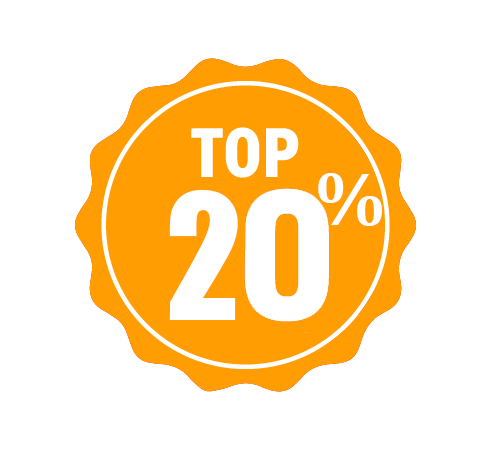 Road Inundation
(Top 20%)
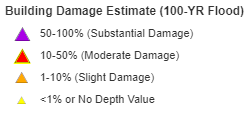 Road Inundation of Cumberland Road against steep hillside where no escape if become trapped and potential loss of life
WV Flood Tool’s Risk MAP View (property level)
Preload Structures into SDE Software
Incorporate 1% Floodplain Building Risk Assessment Inventory into Mitigation and NFIP/CRS Management Activities
STEP 1:  Community preloads Floodplain Properties into FEMA’s Substantial Damage Estimator software
STEP 2:  Community performs practice Substantial Damage Assessments for Residential and Non-Residential Properties
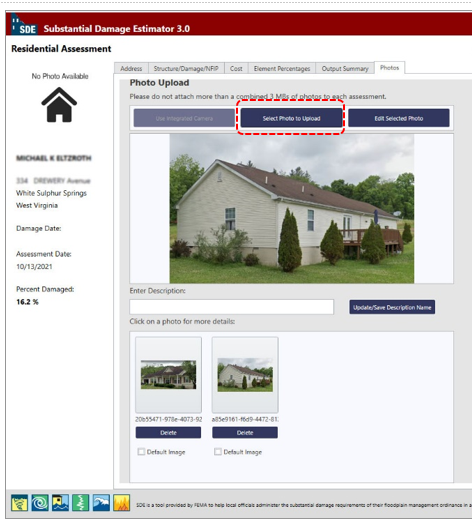 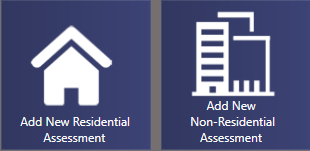 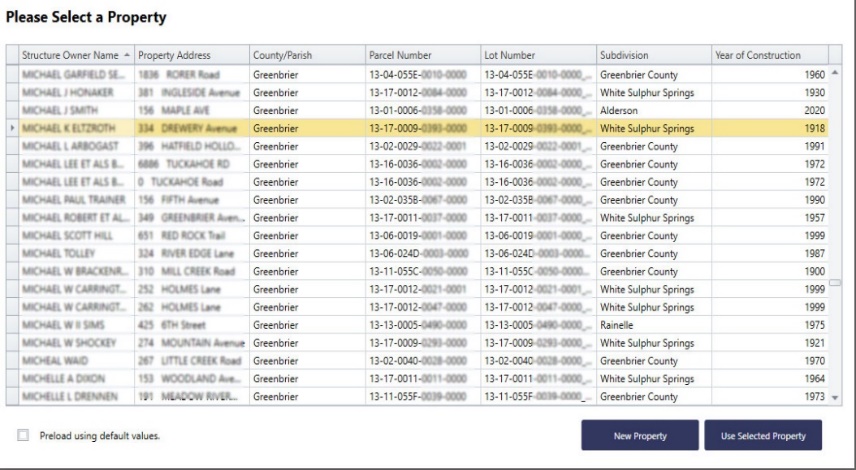 Hampshire County has 1,111 Structures (both effective and preliminary floodplains) that can be uploaded
SDE Upload Files and Instructions
Verify Building Risk Assessments
Verify Primary Structures for High Depths
Verify Mitigation Status of Post-FIRM Structures
Use Building-Level (BL) Tables to identify Most Vulnerable Structures
Statewide BLRA (GIS)
BLRA County Tables organized by region
BLRA Data Extract Tables:  High Building Value, High Damage Loss, High Minus Ratings
BLRA Statewide Top Lists:  Building Value, Flood Depth, Damage Loss $, Damage Loss %, Minus Rated, Mitigated Structures
Risk Indicator Matrices:  Exposure and Damage Loss Matrices of Risk Indicators
Verify Lowest Floor Elevations
Publish Elevation Certificates to WV Flood Tool
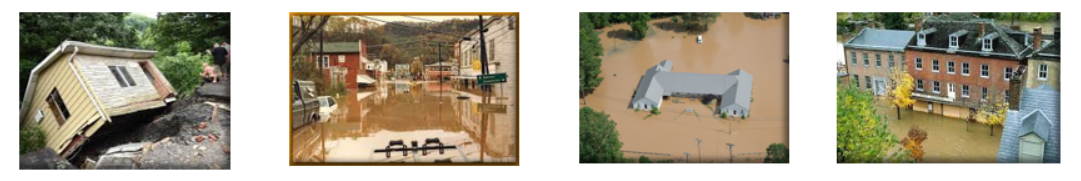 Verify Foundation & Basement Types
Plan for Inundated Road Impacts
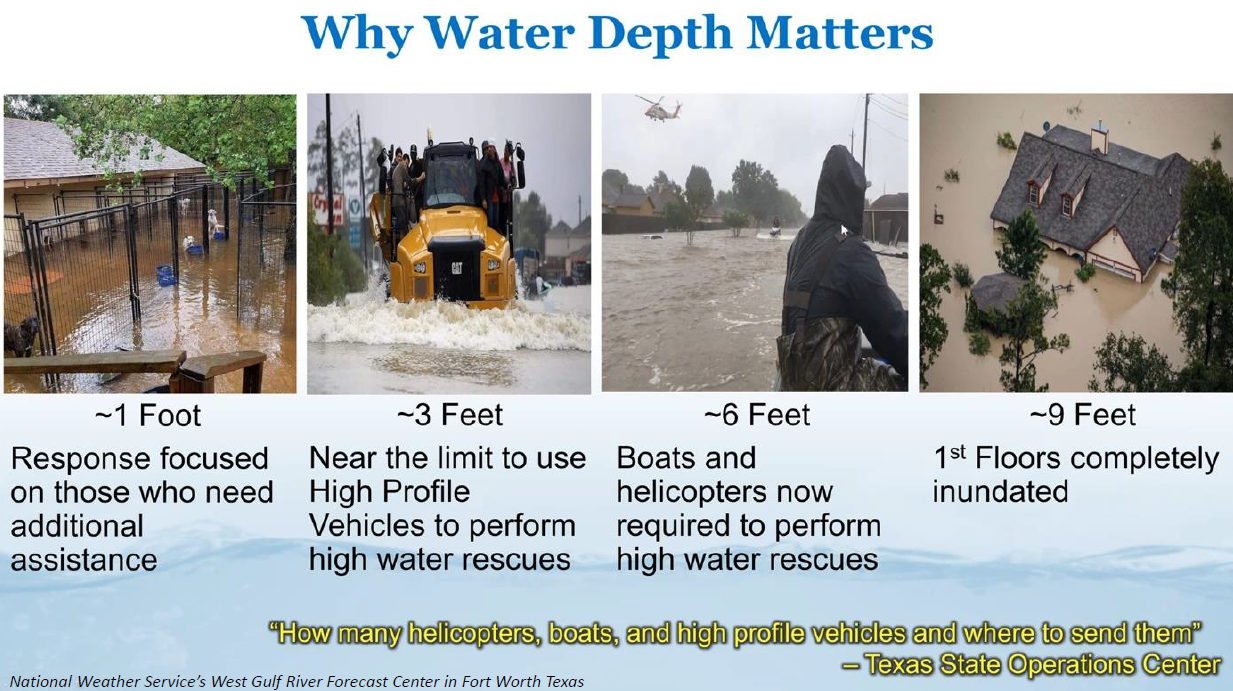 Risk MAP (Hampshire Co. Preliminary Flood Maps)
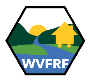 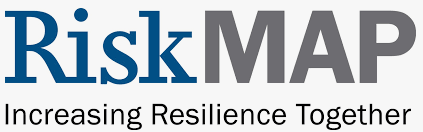